Using annual review for the enhancement of the student experience
University of Luxembourg 
December 2015
Sally Brown
NTF, PFHEA, SFSEDA, PhD
Emerita Professor, Leeds Beckett University
Visiting Professor: University of Plymouth, University of South Wales & Liverpool John Moores University.
Context
The University of Luxembourg is moving to a process of annual ‘stock taking’ as a means of quality enhancement, utilising course discussions to review practice to date, to recognise and share good practice and to identify potential for continuous improvement. This workshop is designed to engender productive annual review conversations focussed on enhancing the student experience.
By the end of this workshop, participants will be better able to:
Take stock of programme experiences in the previous year using all available information, including diverse forms of student feedback and course level information;
Use a scholarly approach to annual review processes to enable analysis of trends in practitioner and student experiences;
Develop action plans for future enhancements of the student experience, with the potential in future to review progress against anticipated outcomes.
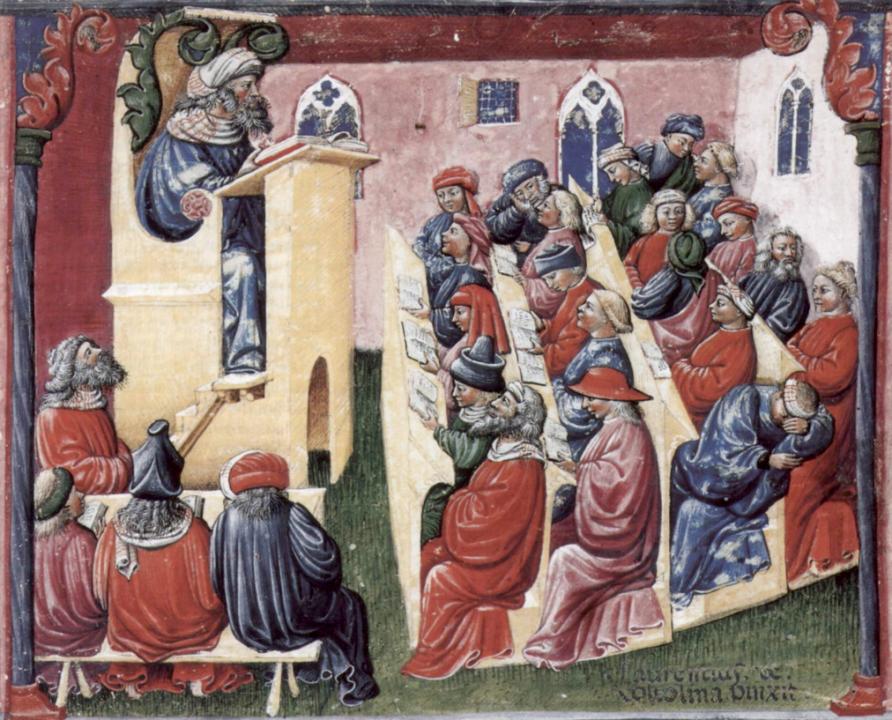 Laurentius de Voltolina 
2nd half of 14th Century
Italian Painter
Determining and reviewing subject material: currency, relevance, level
Designing and refining learning outcomes
Enhancing quality, seeking continuous improvement
Evaluating programmes, strengths and areas for improvement
Curriculum
Design
Essentials
Considering delivery modes: face-to-face, online, PBL, blended…
Assuring quality, matching HEI, national and PRSB requirements
Thinking through student support
Designing fit for purpose assessment methods and approaches
Annual review can be helpful because
Programme leaders and others can learn a lot from reviewing their own classroom achievements against previous years and benchmarking against peers in other HEIs and disciplines;
Having analysed findings, colleagues can then seek patterns that can be helpful in identifying why and how good/ less than satisfactory outcomes have been achieved. This is common practice in many European and other nations;
A key feature of annual review processes is the establishment of clear actions to remediate problems and build on/share good experiences.
A ‘spring clean’ for your programmes?
It’s a valuable part of curriculum management to review at regular intervals a range of indicators about your course, with the aim of seeking continuous improvement;
It can be helpful to use colleagues beyond your course team to hold a mirror up to your achievements and provide external perspectives;
Asking the right questions is important, and so is having good baseline data against which future reviews can take place.
Refreshing and revalidating programmes
From experience, what has worked well and what has not?
Are there aspects of the student experience that have been unsatisfactory?
Are there contextual changes (e.g. the employment market) that you need to take into account?
Are there advances in knowledge in the field that need to be taken into account?
Are you happy that your content delivery approaches are fit for purpose? 
Are the activities that students are being asked to undertake sufficient to engage them fully?
Are existing programmes viable? Some questions
Is there a continuing and buoyant market for the programme?
Does it recruit well?
Does it retain students?
Can you demonstrate that the students are satisfied?
Is it helping students gain graduate-level employment on graduation?
Do the sums add up? Do the costs exceed the income generated, and if so, is there a mitigating case to be made for keeping the programme?
The building blocks of curriculum refreshment: The curriculum content, consider:
The purposes of the curriculum content you are ‘delivering’ (raising awareness, getting them excited, prompting engagement, giving students data they need to undertake a task, etc);
What you are teaching (background information, rationale);
The amount of content you are delivering (certainly not too much, too early);
The means by which content is delivered: in high-powered mini-lectures given by your best staff, through seminar discussions, by getting groups to address problems independently, through directed reading, through reviewing of open content, and so on.
Building blocks: skills development
What skills do you need your students to master? 
These might be 
Practical e.g. lab-based skills, drawing, performing, making 3-d models;
Critical e.g. the ability to choose options and form judgments;
Academic e.g. good writing, effective reading, understanding the ‘rules of the game’;
Numerical: analysing, understanding and using data;
Information-related e.g. sourcing and referencing information;
Social e.g. working in groups, resolving conflict.
Building blocks: assessment
The key things that go wrong with assessment are:
A badly-paced diet of assessments so students (and staff) have patches of manic activity with long gaps between;
Lack of opportunities to learn from feedback from an assignment before tackling the next;
Lack of understanding of the assessment regime (e.g. does it matter if I am couple of days late handing-in? Why haven’t I got a chance to do it again better?)
Lack of understanding of the vocabulary of assessment (Condonement? Weighting? Compensation? Trailing modules? etc)
What improvements can we make to assessment practices? We need to:
Review our diet of assessment to ensure that we are not over-assessing, repeatedly assessing the same skills, and rewarding risky behaviour like guessing what will come up;
Review the programme as a whole to make sure assessments don’t bunch together, putting unnecessary pressure on students and the staff who are doing the marking;
Consider how assessment can prompt the kinds of learning behaviours we would wish to see (rather than reproduction, plagiarism, cutting and pasting etc).
Rethink what exams and essays actually achieve.
Learning from Terry Crooks
Try to ensure that assessment procedures promote and reward desired learning activities and outcomes;
Distinguish between essentials and optional extras;
Take account of probable workload implications;
Plan for consistency of standards;
Communicate assessment requirements clearly to students;
Strive for effective feedback to students;
Be careful when combining grades from different tasks;
When awarding grades, give adequate weight to professional judgement.
Learning from Royce Sadler
“Assessment is a high‑stakes activity for students, and has a major impact on how they approach learning. Regardless of innovations in assessment techniques, developments in interpretive frameworks and increased adaptability made possible by new and forthcoming technologies, the core activities that cover the design and production of appropriate assessment tasks, the emphasis on higher‑order cognitive outcomes, the criteria for appraisal, the assignment and interpretation of marks and grades, and the overall maintenance of academic standards clearly remain ongoing responsibilities for the higher education enterprise as whole.”
Learning from Graham Gibbs
Increase the use of course requirements that capture and distribute student effort, without student work being marked.
Sample these requirements for marking purposes, increasing the risk to students of not taking all of them seriously.
Use frequent ‘quick and dirty’ feedback mechanisms with rapid ‘turn-round’ and discuss feedback and student work in class.
Building blocks: mapping the student experience. We need to think about:
The pace of activities students are experiencing: enough to keep students busy and engaged, not so much as to be overwhelming;
The sequencing of activities so that competence and knowledge are built cumulatively;
The rationale for activities: especially early on, so students can see the value of what they are being asked to do and can get practical pay-off in terms of learning gain;
The coherence of activities: with prescribed content linking to tasks and assignments.
Technology-enhanced learning; we can:
Use more Computer-Based Assessment (stop marking, start assessing!), 
Encourage productive course-related discussion in formal and informal social learning spaces;
Provide links to electronic readings with guidance on what to do with them;
Make better use of Open Educational Resources and Re-usable Learning Objects;
Communicate with students via mobile phones, Podcasting, SMS et al rather than just letters, university email addresses and notice boards;
Offer some level of personalised approaches to learning and assessment.
The building blocks: fostering autonomous learning
Curriculum enhancement implies reviewing student learning approaches and building in more independent approaches;
Autonomy doesn’t mean leaving students to their own devices: a steady progression from early support to later independence works well;
Problem-based learning places the onus on groups of students to identify what they need to know and then seek the support and resources to inform themselves.
Encourage autonomous, research-based and shared learning
Let students loose on source material to find their own way around it;
Welcome their findings, while encouraging them appropriately to evaluate what they find;
Acknowledge what students bring to class from their prior formal and informal learning; 
Encourage them to use their peers as valuable resources from whom they can learn much.
Building blocks: continuous enhancement
Learning and taking action following student feedback of various kinds;
Triangulating data from diverse sources including peers teaching similar courses in other nations, international visiting colleagues and so on and using it to identify enhancement opportunities;
Using data from student records to track and improve retention, achievement, attendance/ engagement;
Working with colleagues on parallel courses to build in an element of peer review.
Twelve common problematic issues that annual review can positively address:
Students feeling ‘out of their depth’ at the start of the programme and not really knowing what they are supposed to be doing;
Students from very diverse cultural backgrounds finding it difficult to work together;
Poorly aligned lectures and practical sessions, so that students don’t learn theory in advance of applying it in practical sessions;
Lecturers from different modules working with high levels of commitment on their own sessions but with little understanding of what other colleagues are doing in other modules;
Four more problematic issues worth addressing
Fluctuating demands on student time caused by uneven pacing of workload;
Curriculum materials focusing on a very narrow range of examples from a single nation or group of nations, which can make it difficult for all students to relate to them equally;
Students experiencing difficulties accessing limited resources e.g. library books or electronic resources with limited numbers of site licenses;
Assessments that don’t closely relate either the material that has been taught or the publicised and distributed course documentation;
And four more
Students failing to engage as fully as possible with course materials and classroom activities;
Poor attendance in class and failure to take up optional support opportunities even by students who need them most;
Students struggling with particular areas of ‘troublesome knowledge’ and ‘threshold concepts’ (Meyer and Land , 2003);
Insufficient take up and use (by both academics and students) of technologies to support learning.
Which of these are causing you most concern at the moment, and how could you address them?
Planning for action
What information do you feel you need to gather to enable you more effectively to take stock of your programme(s)?
Thinking about your current programme, which areas do you feel are most successful?
Which good practices have led to these results, and how could you share these with other programme leaders? 
What plans can you make to enhance your students’ experience this year, in two years time, in five years time?
What support do you need to enable you to achieve this?
How will you know if you have been effective?
These and other slides will be available on my website at http://sally-brown.net
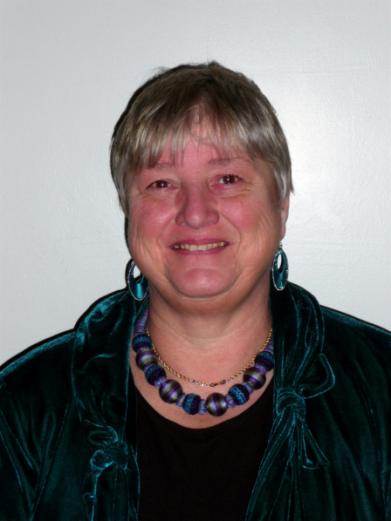 Useful references: 1
Assessment Reform Group (1999) Assessment for Learning : Beyond the black box, Cambridge UK, University of Cambridge School of Education. 
Biggs, J. and Tang, C. (2007) Teaching for Quality Learning at University, Maidenhead: Open University Press.
Bloxham, S. and Boyd, P. (2007) Developing effective assessment in higher education: a practical guide, Maidenhead, Open University Press.
Brown, S. Rust, C. & Gibbs, G. (1994) Strategies for Diversifying Assessment, Oxford: Oxford Centre for Staff Development. 
Boud, D. (1995) Enhancing learning through self-assessment, London: Routledge.
Brown, S. and Glasner, A. (eds.) (1999) Assessment Matters in Higher Education, Choosing and Using Diverse Approaches, Maidenhead: Open University Press.
Brown, S. and Knight, P. (1994) Assessing Learners in Higher Education, London: Kogan Page.
Brown, S. and Race, P. (2012) Using effective assessment to promote learning in Hunt, L. and Chambers, D. (2012) University Teaching in Focus, Victoria, Australia, Acer Press. P74-91
Useful references 2
Carless, D., Joughin, G., Ngar-Fun Liu et al (2006) How Assessment supports learning: Learning orientated assessment in action, Hong Kong: Hong Kong University Press.
Carroll, J. and Ryan, J. (2005) Teaching International students: improving learning for all. London: Routledge SEDA series.
Crosling, G., Thomas, L. and Heagney, M. (2008) Improving student retention in Higher Education, London and New York: Routledge. 
Dochy, F. J. R. C., Segers, M., & Sluijsmans, D. (1999). The use of self-, peer and co-assessment in higher education: A review. Studies in Higher education, 24(3), 331-350.
Falchikov, N. (2004) Improving Assessment through Student Involvement: Practical Solutions for Aiding Learning in Higher and Further Education, London: Routledge.
Gibbs, G. (1999) Using assessment strategically to change the way students learn, in Brown S. & Glasner, A. (eds.), Assessment Matters in Higher Education: Choosing and Using Diverse Approaches, Maidenhead: SRHE/Open University Press.
Higher Education Academy (2012) A marked improvement; transforming assessment in higher education, York: HEA.
Useful references 3
Hounsell, D. (2008). The trouble with feedback: New challenges, emerging strategies, Interchange, Spring, Accessed at www.tla.ed.ac.uk/interchange.
Knight, P. and Yorke, M. (2003) Assessment, learning and employability Maidenhead, UK: SRHE/Open University Press.
McDowell, L. and Brown, S. (1998) Assessing students: cheating and plagiarism, Newcastle: Red Guide 10/11 University of Northumbria.
Meyer, J.H.F. and Land, R. (2003) Threshold Concepts and Troublesome Knowledge 1 – Linkages to Ways of Thinking and Practising within the Disciplines, in C. Rust (ed.) Improving Student Learning – Ten years on. Oxford: OCSLD. 
Morgan, M. (2013) (Ed.) ​Supporting Student Diversity in Higher Education: A practical guide, London: Routledge.
Nicol, D. J. and Macfarlane-Dick, D. (2006) Formative assessment and self-regulated learning: A model and seven principles of good feedback practice, Studies in Higher Education Vol 31(2), 199-218.
PASS project Bradford http://www.pass.brad.ac.uk/ Accessed August 2015.
Pickford, R. and Brown, S. (2006) Assessing skills and practice, London: Routledge.
Useful references 4
Race, P. (2001) A Briefing on Self, Peer & Group Assessment, in LTSN Generic Centre Assessment Series No 9, LTSN York.
Race P. (2015) The lecturer’s toolkit (4th edition), London: Routledge.
Rust, C., Price, M. and O’Donovan, B. (2003) Improving students’ learning by developing their understanding of assessment criteria and processes, Assessment and Evaluation in Higher Education. 28 (2), 147-164.
Ryan, J. (2000) A Guide to Teaching International Students, Oxford Centre for Staff and Learning Development
Sadler, D. Royce (2010) Beyond feedback: developing student capability in complex appraisal, Assessment & Evaluation in Higher Education, 35: 5, 535-550.
Wiggins, G. (1990) The Case for Authentic Assessment, ERIC Digest.
Yorke, M. (1999) Leaving Early: Undergraduate Non-completion in Higher Education, London: Routledge.